II  SEMANA  PROVINCIAL  DE  LAS  TIC
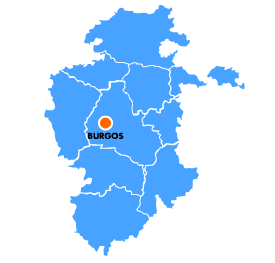 En: Sala Conferencias
     Centro de Día
7 de Mayo de 2013

De 18.00 a 19.30 h
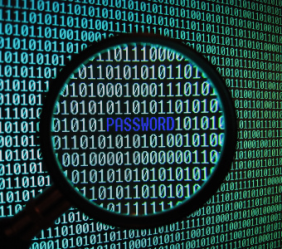 Colaboran:
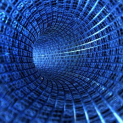 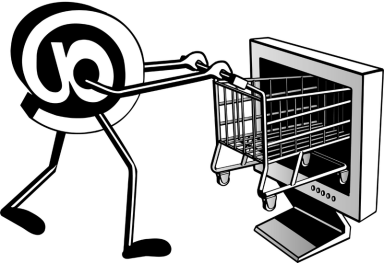 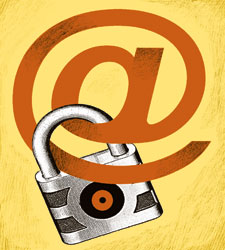 Organizan:
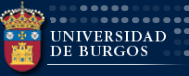 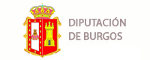 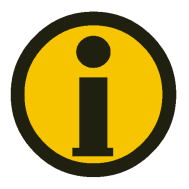 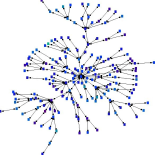 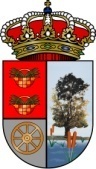 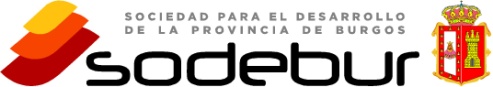 Ayuntamiento de Canicosa de la Sierra
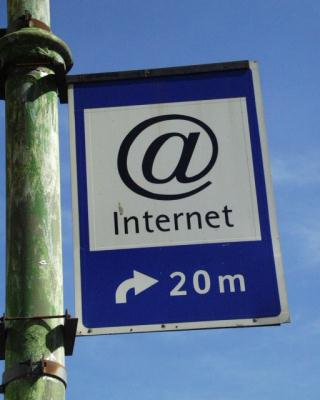 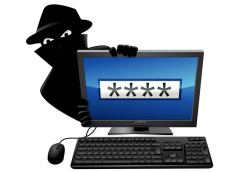 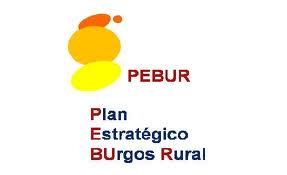 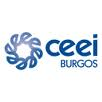 El objetivo de estas jornadas es formar para utilizar, del modo más eficiente, internet en el medio rural de la provincia.
Están dirigidas tanto a usuarios particulares  como a empresas con inquietudes para profundizar en los beneficios y las comodidades que puede proporcionar el uso de internet.
INSCRIPCIONES:
Confirmando a: 

Los telecentros correspondientes a cada ubicación

Diputación de Burgos (Servicio de Internet):
  Correo-e: 	jape@diputaciondeburgos.es

Teléfono: 947 256288 (Contacto: Javier Peña)

Sodebur:    Correo-e: gsaiz@sodebur.es

Teléfono: 947 06 19 29 (Contacto: Germán Saiz)

Al finalizar la jornada se entregará un certificado de asistencia
CONTENIDOS:

18:00-18:30 : Haz tus gestiones por Internet; conócelas y ahorra tiempo 
	Ponente: Servicio de internet Diputación de Burgos

18:30-19:00 : Generación de códigos QR y posibilidades de uso 
	Ponente: Universidad de Burgos

19:00-19:30 : Seguridad de dispositivos móviles. Aseguramiento de Smartphones 
	Ponente: CEEI Burgos